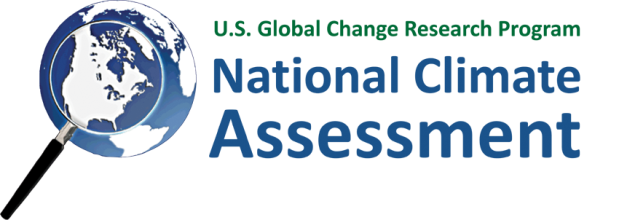 The Third National Climate Assessment
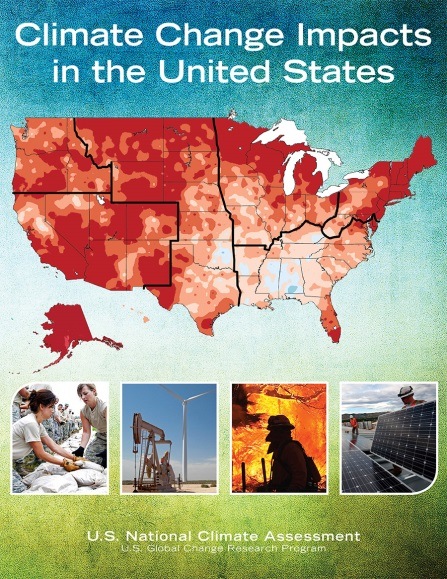 Expected Release:  May 6

http://nca2014.globalchange.gov
[Speaker Notes: Title slide or “one slide teaser”]
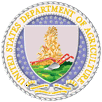 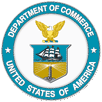 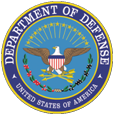 Third National Climate Assessment
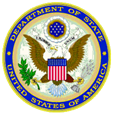 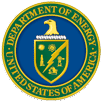 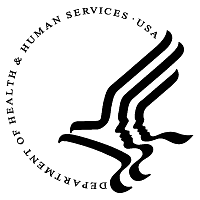 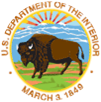 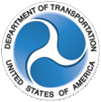 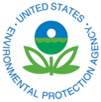 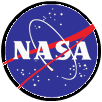 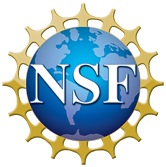 Conducted under the auspices of the US Global Change Program, in response to requirements of Global Change Research Act of 1990

60 member federal advisory committee

300 authors from public, private, academic, and non-profit sectors
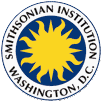 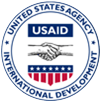 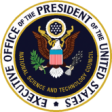 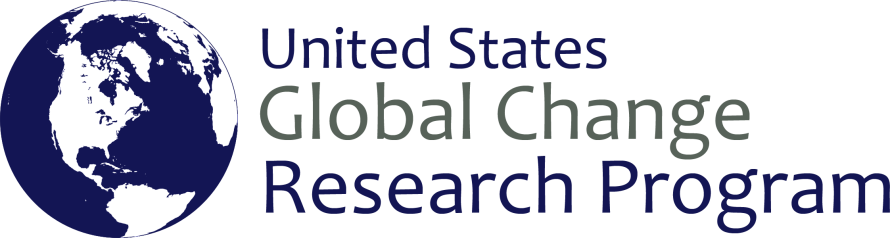 [Speaker Notes: Slide two of “three slide teaser”]
The Report
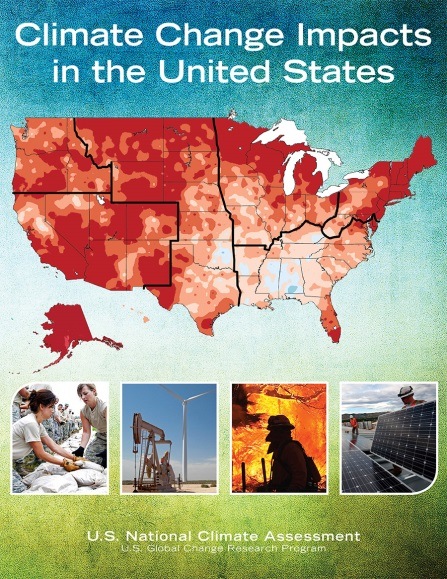 1300 page report – available online (HTML & PDF) – including links to underlying data, supporting materials, and traceable accounts

120 page highlights – available online (HTML & PDF) and in print

Anticipated Release:  May 6, 2014

Find it at http://nca2014.globalchange.gov
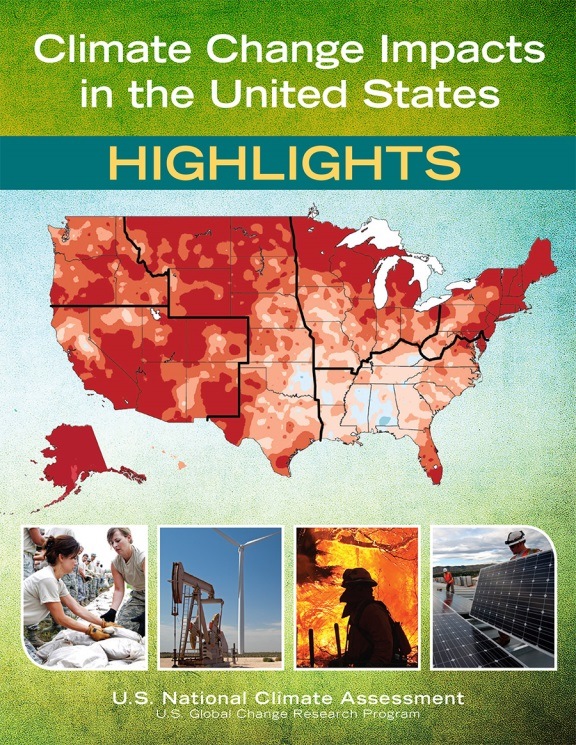 [Speaker Notes: Slide three of “three slide teaser”]
Third National Climate Assessment
Goal
Enhance the ability of the United States to anticipate, mitigate, and adapt to changes in the global environment.
Vision
Advance an inclusive, broad-based, and sustained process for assessing and communicating scientific knowledge of the impacts, risks, and vulnerabilities associated with a changing global climate in support of decision-making across the United States.
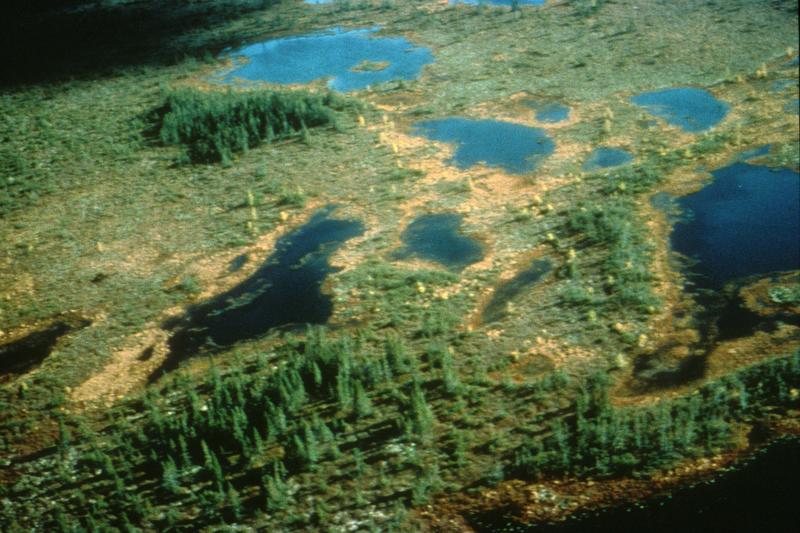 [Speaker Notes: If providing more info (e.g., vision & report contents), use this slide]
Climate Science
Historical climate conditions

Observed changes

Trends

Future climate scenarios

Frequently asked questions
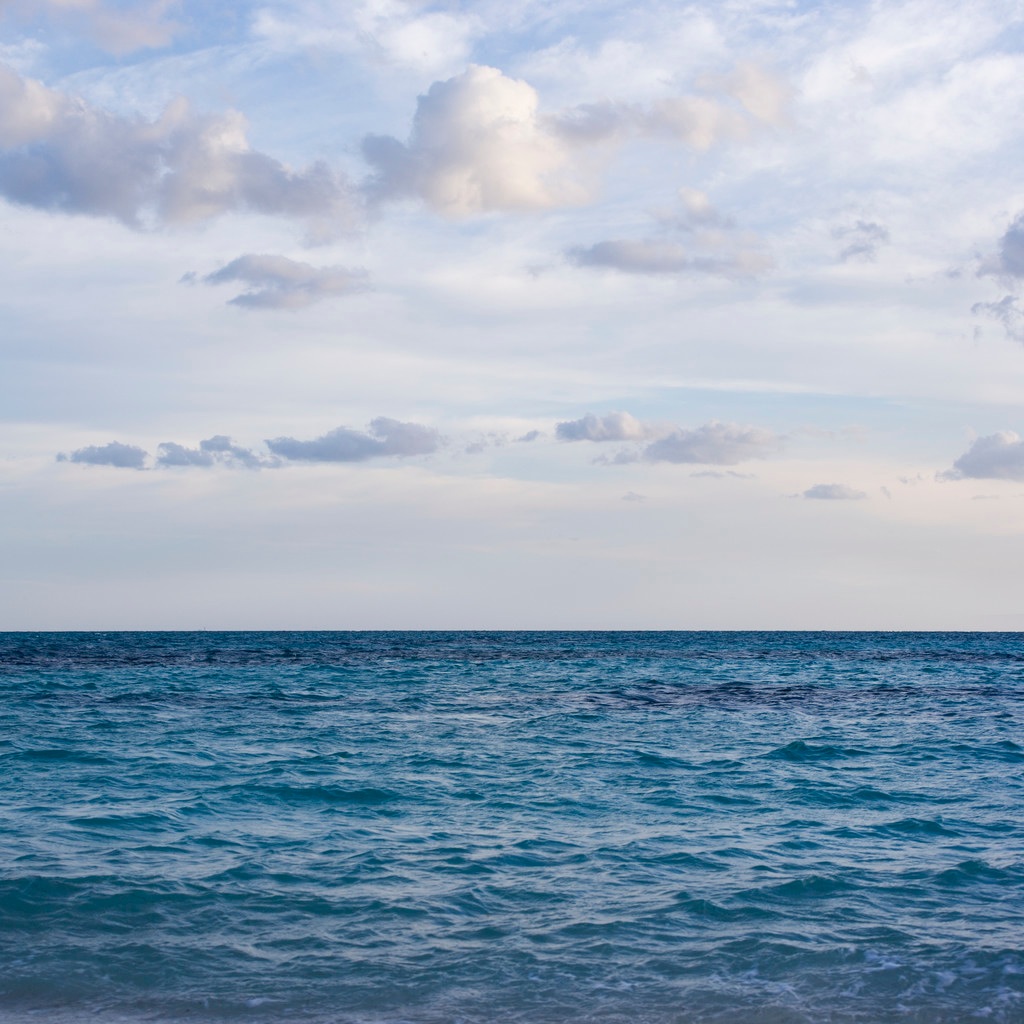 [Speaker Notes: If providing more info (e.g., report contents), use this slide]
Thirteen Sectors & Sectoral Cross-Cuts
Water Resources
Energy Supply and Use
Transportation
Agriculture
Forests
Ecosystems & Biodiversity
Human Health
Water, Energy, & Land Use
Urban Systems & Infrastructure
Indigenous Peoples, Lands, & Resources
Land Use & Land Cover Change
Rural Communities
Biogeochemical Cycles
[Speaker Notes: If providing more info (e.g., report contents), use this slide]
Ten Regions
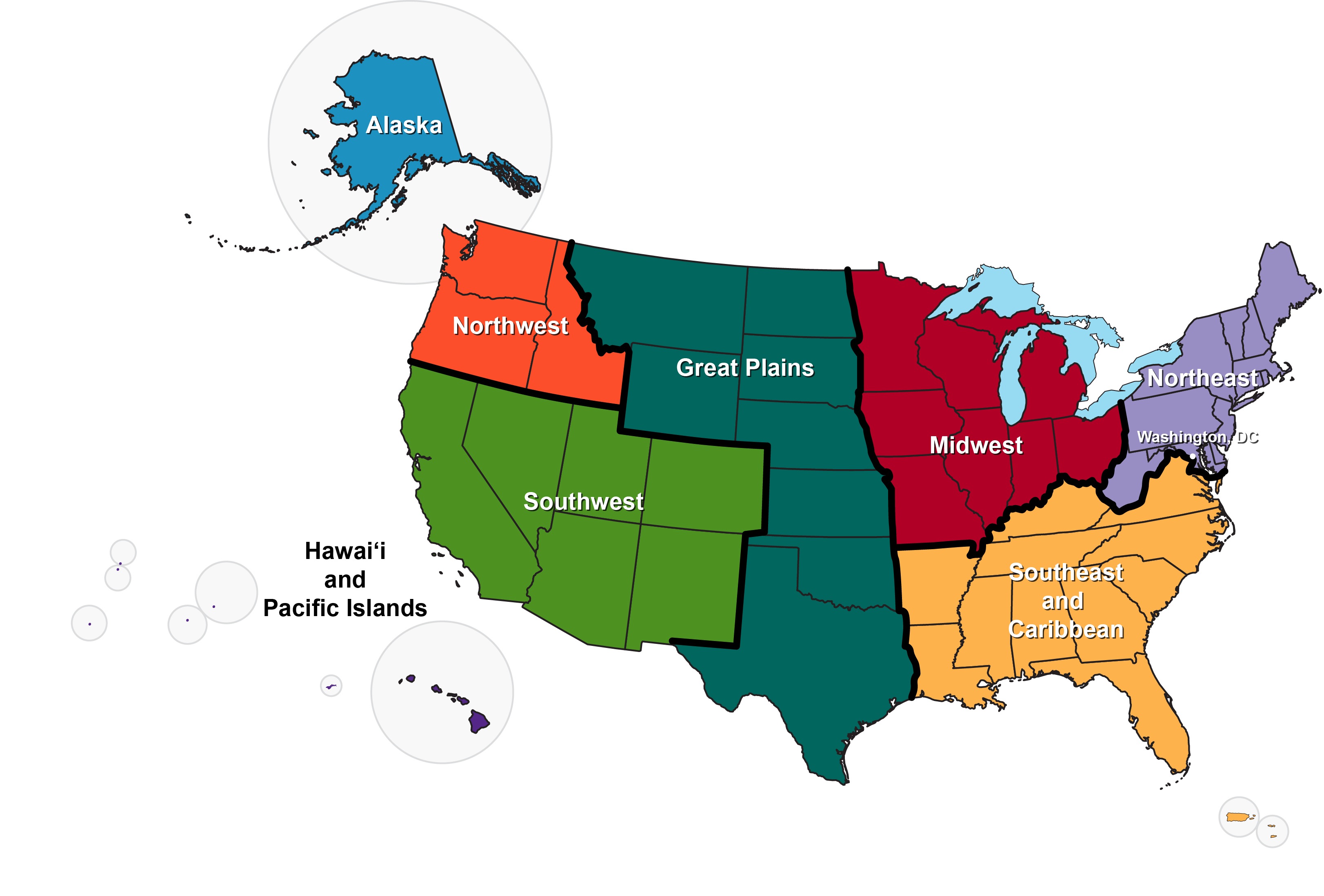 Oceans
Coasts
[Speaker Notes: If providing more info (e.g., report contents), use this slide]
Responses to Climate Change
Decision Support

Mitigation

Adaptation

Research Agenda

Sustained Assessment
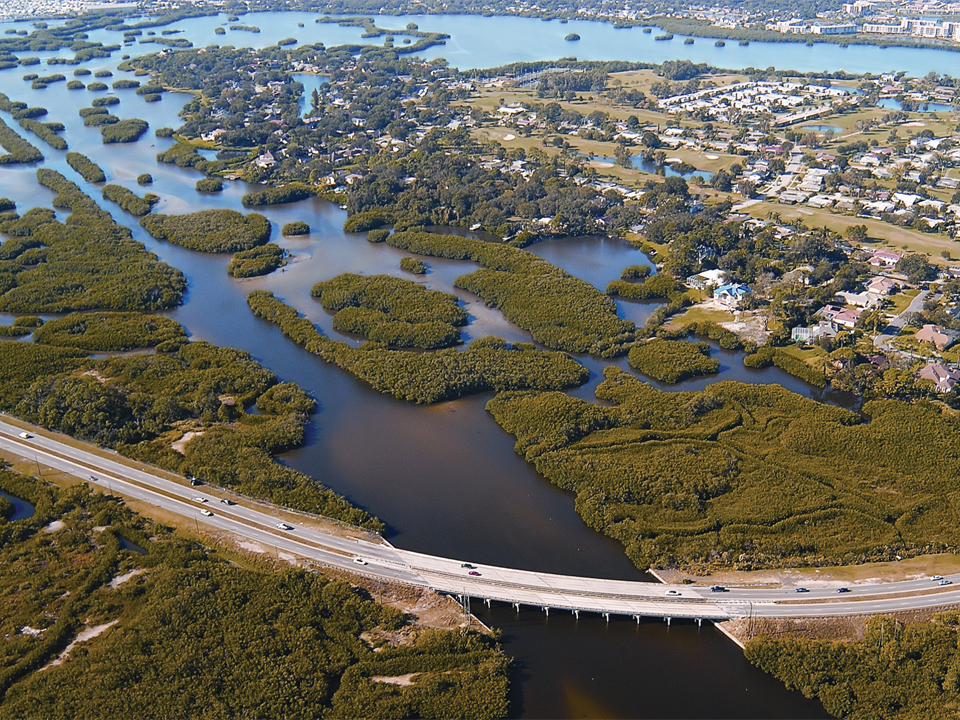 [Speaker Notes: If providing more info (e.g., report contents), use this slide]
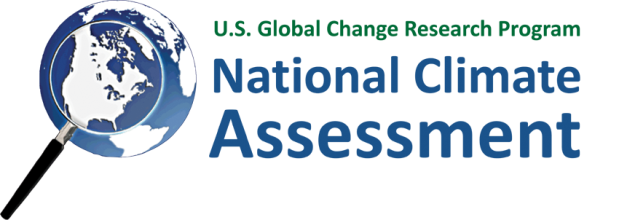 The Third National Climate Assessment
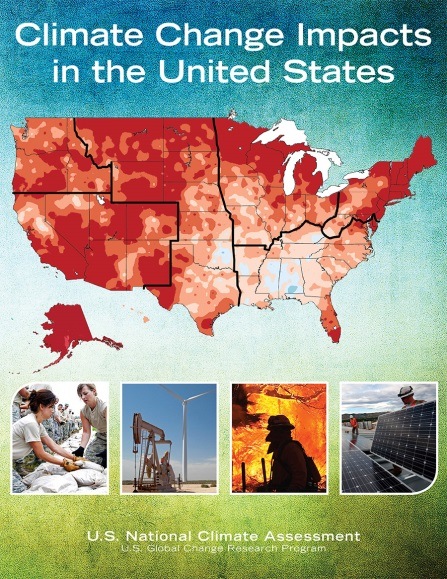 Expected Release:  May 6

http://nca2014.globalchange.gov
[Speaker Notes: End (repeat of slide one)]